August 18th, 2020
Making EHR Data More Available for Research and Public Health (MedMorph)
Technical Expert Panel (TEP)
Co-Chairs:

Bill Lober
University of Washington

John Loonsk
Johns Hopkins University
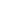 MedMorph TEP Meeting – 08/18/2020
[Speaker Notes: Roll Call & Welcome
The Next Phase of Electronic Birth Defect Reporting (BDR)
Discussion
HL7 and MedMorph Project Update
Connectathon Participation
Questions, Next Steps
Next Meeting – Tentative September 16th during RA WG time]
The Next Phase of Electronic Birth Defect Reporting (BDR)
Craig Newman
The Next Phase of Electronic Birth Defect Reporting (BDR)
MedMorph TEP - August 18, 2020
The Need for Birth Defect Reporting
Most jurisdictions in the US have a birth defect registry but little data is being exchanged electronically
Electronic data exchange:
Reduces burden
Improves turnaround times
Enhances data quality
Electronic data exchange works best when the community coalesces around a common set of standards
Collected data is critical for providing services to the subject and family
Proprietary and Confidential | Altarum
5
[Speaker Notes: In the absence of widely adopted interoperability standards in this domain, reporting complete and accurate information to public health registries has been time consuming, slow and subject to error and other difficulties. This leads to missed cases and undercounting of many conditions. Incomplete reporting of birth defect conditions can slow down progress in measuring the prevalence and impact of these conditions, complicate finding the underlying etiology and delay the development of primary and secondary prevention and intervention strategies. A standardized method will allow more efficient and accurate transmission of birth defects information while reducing the burden on providers, implementers/developers and public health programs.]
The Goals for Birth Defect Reporting
Increase the volume of electronic reporting of birth defects both at the time of birth and later in life
Decrease the burden on providers and jurisdictional program staff when collecting data on subjects
Harmonize standards with those use for other vital records reporting standards, most specifically those for birth and fetal death reporting
Proprietary and Confidential | Altarum
6
[Speaker Notes: In the absence of widely adopted interoperability standards in this domain, reporting complete and accurate information to public health registries has been time consuming, slow and subject to error and other difficulties. This leads to missed cases and undercounting of many conditions. Incomplete reporting of birth defect conditions can slow down progress in measuring the prevalence and impact of these conditions, complicate finding the underlying etiology and delay the development of primary and secondary prevention and intervention strategies. A standardized method will allow more efficient and accurate transmission of birth defects information while reducing the burden on providers, implementers/developers and public health programs.]
Existing Workflows
Most state programs work in either an active or passive mode
Active – the program receives a list of potential subjects and abstracts data from the EHR to the Birth Defect Reporting System (BDRS)
Passive – provider submit data to the program (often as a flat file (CSV)) which is imported to the BDRS
Hybrid – a passive report is submitted followed by active follow up (abstracting)
All methods require substantial work by one party or the other (or both)
Proprietary and Confidential | Altarum
7
The Need for Birth Defect Reporting
Altarum has worked with the NBDPN and jurisdictional programs to establish a set of core reporting data elements
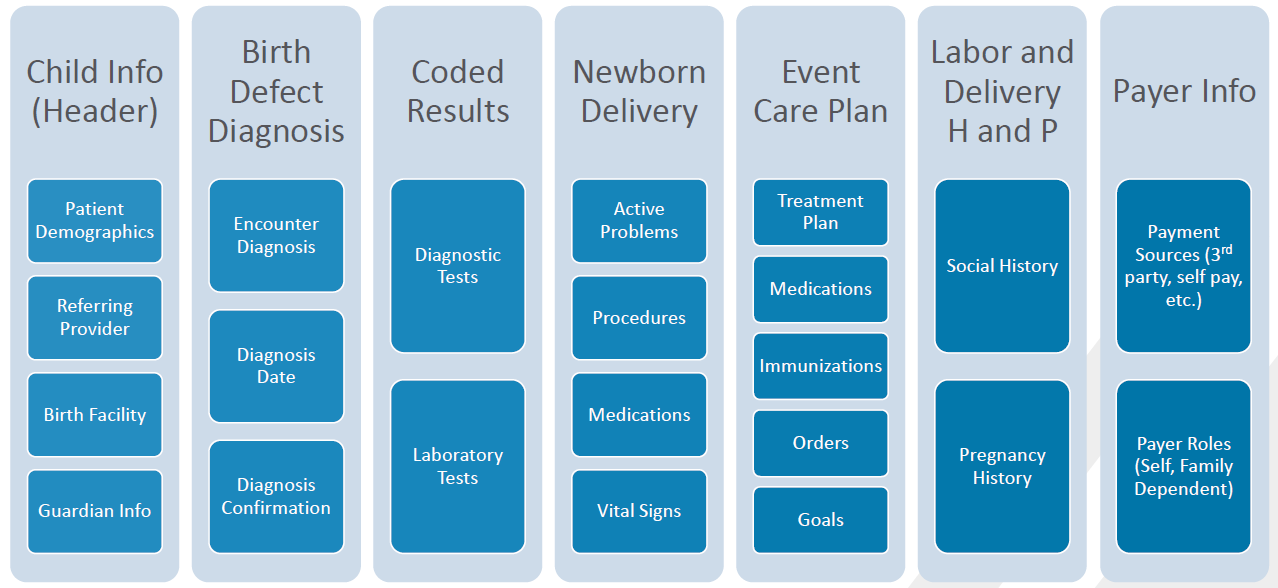 Proprietary and Confidential | Altarum
8
Evolving Birth Defect Reporting
The CDA birth defect reporting IG for ambulatory and hospital reporting is available for use but has not been widely implemented
Other domains in Public Health are beginning to use FHIR
Case Reporting
Vital Records Reporting
SDoH and Referrals
Some organizations are waiting for FHIR specifications to be available before they begin to implement a solution
Proprietary and Confidential | Altarum
9
Domain Analysis Model
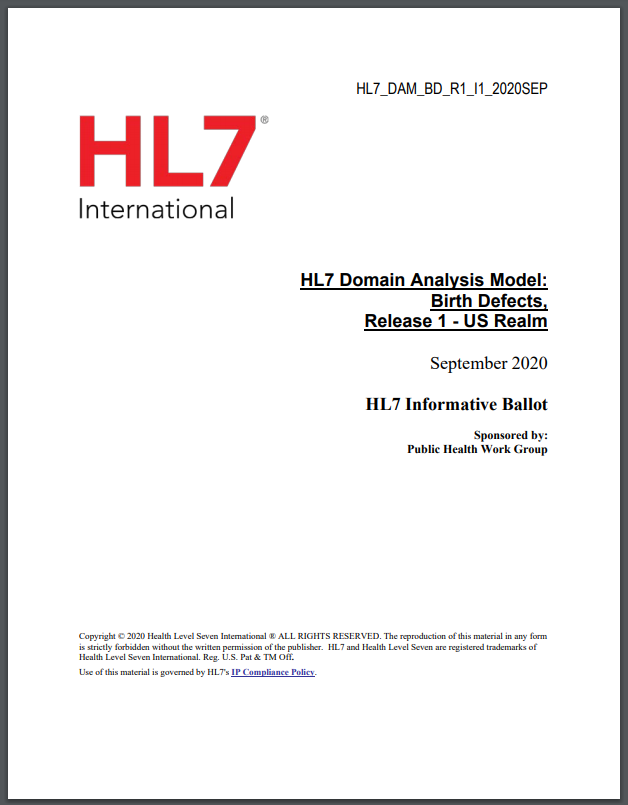 We have developed a Domain Analysis Model (DAM) which is being balloted through HL7
Began with the existing analysis of data requirements from the CDA implementation guide
The DAM builds off of (and references) the existing Vital Records DAM
Proprietary and Confidential | Altarum
10
FHIR Implementation Guide
We are developing a birth defect reporting (BDR) FHIR IG defining a set of profiles to exchange a subset of the clinical and demographics content in the DAM
Use case scenarios including:
Reporting from an ambulatory clinic or outpatient facility (non-birthing)
Reporting from a birthing facility
Reporting for non-live births (depending on local requirements)
Includes significant overlap with birth certification and fetal death reporting
Work includes a set of common, reusable profiles
Proprietary and Confidential | Altarum
11
FHIR Implementation Guide
FHIR offers many different ways to exchange data (RESTful, messaging transactions, SMART apps, queries, subscriptions, structured data capture, etc) 
http://build.fhir.org/ig/HL7/davinci-ehrx/exchanging.html
We are focusing on messaging for the initial IG
This is inline with eCR workflows (which we think matches our basic workflow quite well)
The receiving system needs latitude in data persistence 
Reports may be coming form multiple sources, an individual may have multiple conditions
Proprietary and Confidential | Altarum
12
BDR and MedMorph
We think BDR fits well with the evolving MedMorph Reference Architecture
We’ve documented the BDR use case in the MedMorph template
Proprietary and Confidential | Altarum
13
Provisioning (Knowledge Artifacts)
There is expected to be jurisdictional variation in the trigger process
Related (but potentially different) reportable conditions
Variation in other parameters such as patient age (up to 1 year of age in Texas but 12 years in Michigan)
May be some local variation in report content (although we hope the IG will provide a superset of all content – eventually)
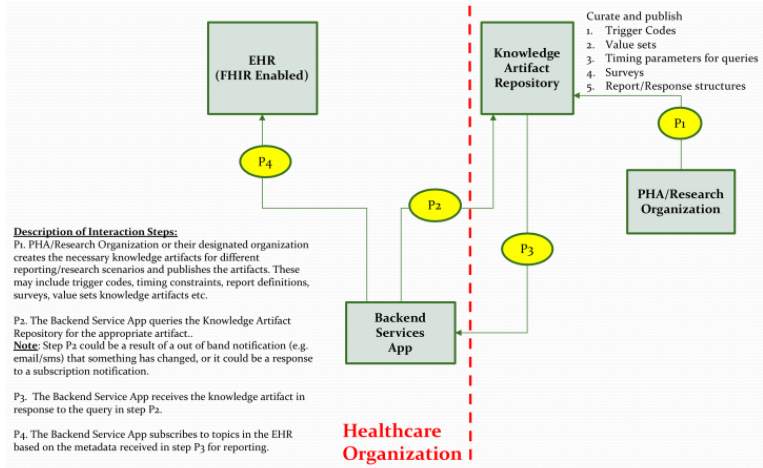 Proprietary and Confidential | Altarum
14
Notification Workflow
Triggering is expected to be based on workflow action of the provider in the EHR (documenting a birth defect)
Likely to be similar to eCR and other MedMorph use case triggering events (albeit with a more limited scope)
“close encounter” may be less of a concern to BDR
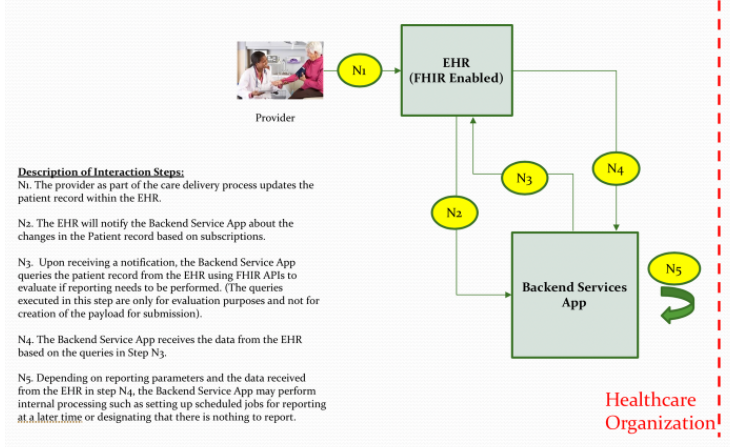 Proprietary and Confidential | Altarum
15
Data Collection and Report Creation
Much of the necessary data is contained within Patient, RelatedPerson and Condition resources
The IG does include a large number Observations (primarily about the pregnancy and delivery)
We have concern about how many of these Observations are actually documented/available in the EHR 
List of example Observations
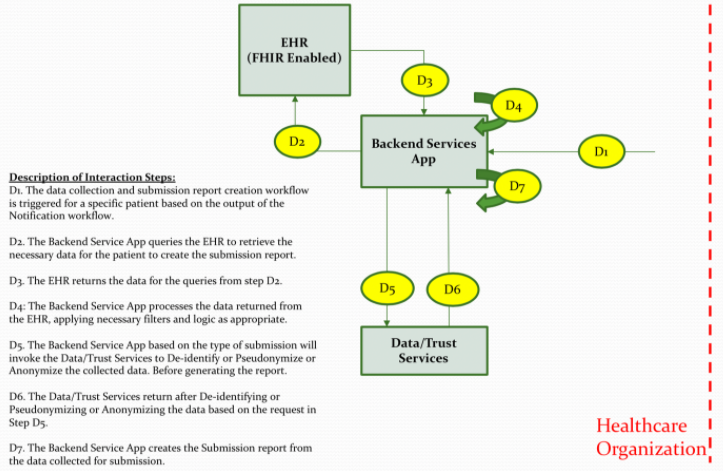 Proprietary and Confidential | Altarum
16
[Speaker Notes: The Mother’s information is very important]
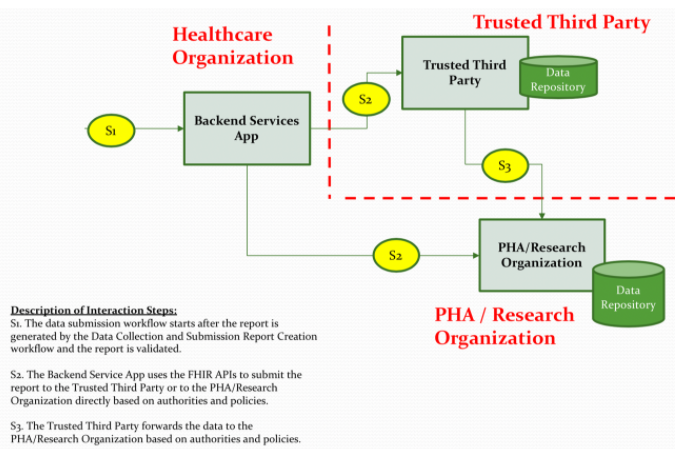 Submission/Acknowledgement
At this point, submission is one way (Provider to PHA)
There is no response message in scope (could change in the future)
There is not currently any regular reporting from the jurisdictional to national level
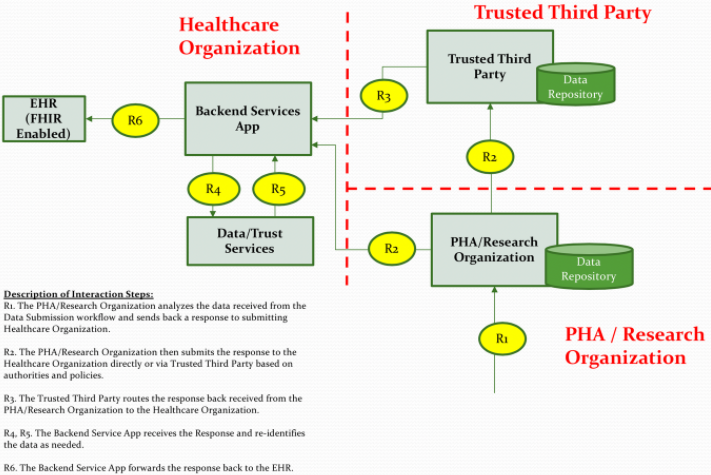 Proprietary and Confidential | Altarum
17
Main Flow
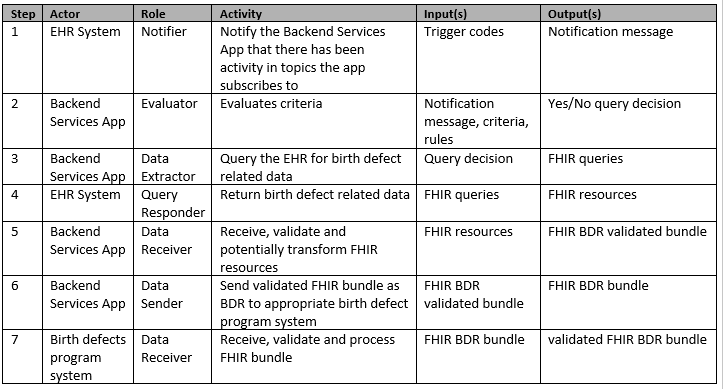 Proprietary and Confidential | Altarum
18
Importance of MedMorph
To date, there hasn’t been wild enthusiasm from EHR vendors to implement any electronic BDR
We hope that the MedMorph Reference Architecture can help make data more accessible
The Birth Defect community is unlikely to be able to develop and support their own knowledge artifact repositories and back end services app
From our point of view, it is CRITICAL that MedMorph (or some related program) provide the infrastructure to support the RA
Proprietary and Confidential | Altarum
19
Questions?
Craig Newman
craig.newman@altarum.org
Discussion
HL7 and Project Update
Nagesh Bashyam
Jamie Parker
Timeline: MedMorph Activities & IG Balloting
HL7 PSS Submitted
End to End Use Case Review
MedMorph Use Case Development
HL7 Notice for Intent to Ballot Due
Finalize Use Cases
HL7 RA FHIR IG submitted
Prepare HL7 Reference Architecture (RA) FHIR IG
Legend
HL7 Working Group Meeting
HL7 Processes
MedMorph Project Activities
HL7 Sept 2020 FHIR Connectathon
MedMorph: Deliverables and Artifacts
HL7: Deliverables and Artifacts
https://confluence.hl7.org/display/HL7/HL7+Calendars#a024f57c-d5fc-4f39-8b26-bf9f1e280100-35717172
Participating in the HL7 Connectathon
Looking for participants to join us in the HL7 Connectathon
Connectathon – September 9-11
Registration: https://www.hl7.org/events/fhir/connectathon/2020/09/
Member $150, Non-Member $250
Part of the Public Health Track: https://confluence.hl7.org/display/FHIR/2020-09+Public+Health+Track
Upcoming MedMorph Meetings
Next Full TEP Meeting
Potential: Wednesday September 16th during the RA WG meeting time 1-2pm ET / 12-1pm CT / 11am-12pm MT / 10-11am PT
Reference Architecture Workgroup (Weekly)
	Wednesdays @ 1-2pm ET / 12-1pm CT / 11am-12pm MT / 10-11am PT
Consolidated Use Case Workgroups (Weekly)
	Thursdays @ 12-1pm ET / 11-12 am CT / 10am-11 am MT / 9-10 am PT
Evaluation Workgroup 
	Thursdays @ 10 -11 am ET/ 9-10 am CT/ 8-9 am MT/ 7-8 am PT
Contacts
CDC Team
Maria Michaels: ktx2@cdc.gov 
Wendy Blumenthal: wfb6@cdc.gov
Arun Srinivasan: fos2@cdc.gov
Syed Sameemuddin: puv5@cdc.gov
Aaron Harris: ieo9@cdc.gov
Brian Gugerty: vaz6@cdc.gov
Cynthia Bush: pdz1@cdc.gov
Aaron Harris: ieo9@cdc.gov 
TEP Co-Chairs
John Loonsk: john.loonsk@jhu.edu
Bill Lober: lober@uw.edu
Technical Leads
Nagesh “Dragon” Bashyam: nagesh.bashyam@drajer.com 
Support Team
Becky Angeles: becky.angeles@carradora.com 
Jamie Parker: jamie.parker@carradora.com 
Kishore Bashyam: kishore.bashyam@drajer.com
Mike Flanigan: mike.flanigan@carradora.com
Technical SME
Brett Marquard: brett@waveoneassociates.com
Appendix A: MedMorph General Information
Making EHR Data More Available for Research and Public Health
Technical Expert Panel:
End Users, Data Recipients, Stakeholders – Including representatives of additional use cases
Foundation of standards supported by health IT certification (CCDS/USCDI, APIs, FHIR)
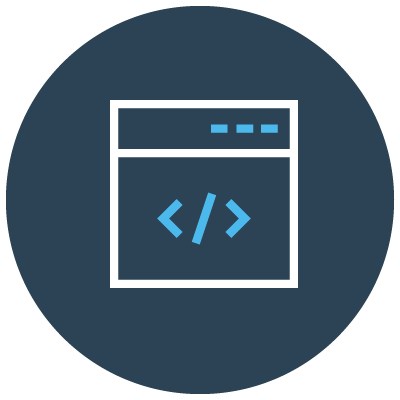 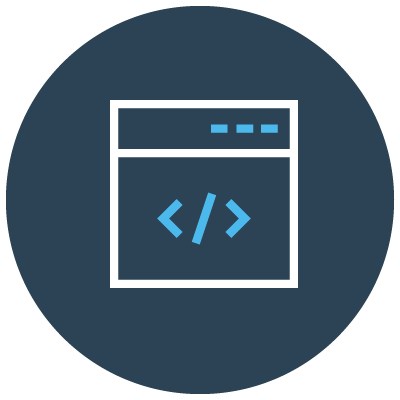 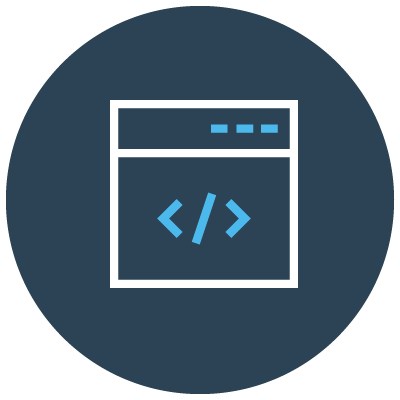 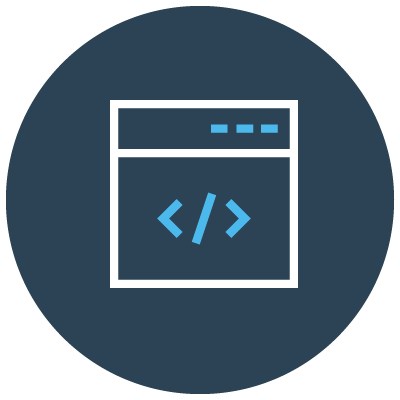 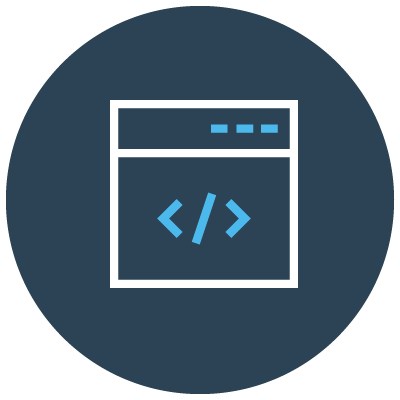 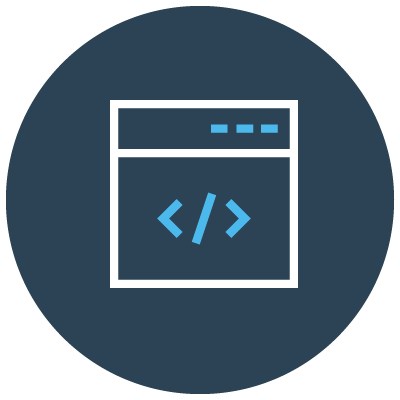 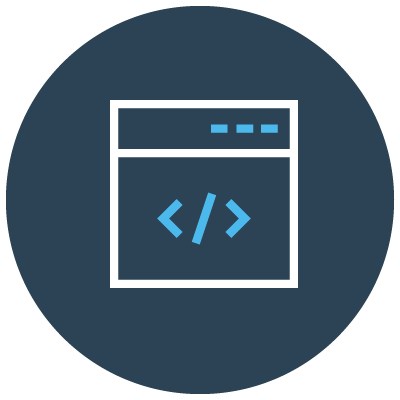 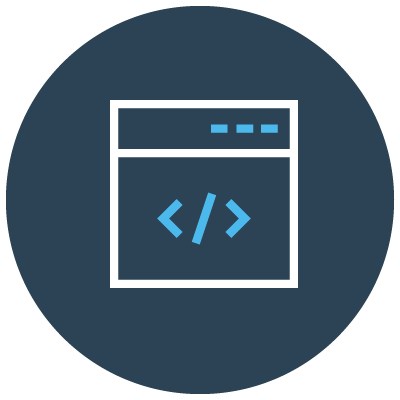 Implementation Guides
For general use and for each use case
Fully Modeled Use Cases
Hepatitis C, Cancer, Healthcare Surveys
Fully Modeled Use Cases
Hepatitis C, Cancer, Healthcare Surveys
Technological Strategies
To develop scalable and extensible architecture
Technological Strategies
To develop scalable and extensible application
Agile Development: Iterative Design-Build-Test Cycles (test case: Hepatitis C)
CCDS: Core Clinical Data Set
USCDI: US Core Data for Interoperability
APIs: Application Programming Interfaces
FHIR: Fast Healthcare Interoperability Resources
PRODUCTS:  Reference Architecture, Reference Implementation
(Open Source Software) &  Balloted Implementation Guides, Roadmap for Scalability and Sustainability
National Test Collaborative
Including a variety of clinical organizations and their EHR platforms
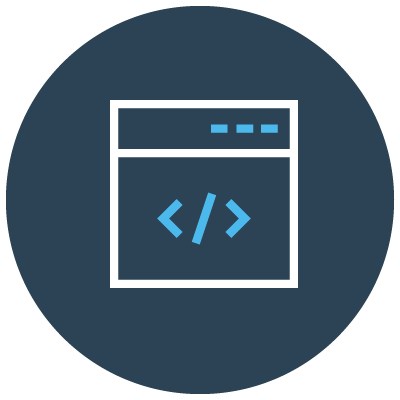 Software
Clinical organization
EHR platform
Other testing partners (e.g., public health departments, registries, health IT developers, etc.)
Evaluation Planning
Measure and Evaluate
Evaluation WG
Short-term evaluation: focused on Hep C pilot 
Long-term evaluation: focused on broader impacts to research and public health
Appendix B: HL7 FHIR Resources
Helpful FHIR Links
FHIR Home Page & Summary:
https://hl7.org/fhir/
https://hl7.org/fhir/summary.html
FHIR Overview by user type:
General: https://www.hl7.org/fhir/overview.html
Developer: https://www.hl7.org/fhir/overview-dev.html
Clinical: https://www.hl7.org/fhir/overview-clinical.html
Architects: https://www.hl7.org/fhir/overview-arch.html
FHIR Implementation Guide Publishing: https://confluence.hl7.org/display/FHIR/IG+Publisher+Documentation
FHIR Implementation Guide Process Flow: https://confluence.hl7.org/display/FHIR/FHIR+Implementation+Guide+Process+Flow